Welcome toAt Your Door:Visiting healthcare services
Getting Started:
Start by getting the following items to Angie/Tracy:
Resume updated with At Your Door listed as a job
Voided Check 
W-9
Direct Deposit Sheet
Contract 
SCA signed 
Nursing license, APRN/PA license, any other licenses you may hold
CPR
DEA
NPI
TB Test
Emergency Contact Sheet
Drivers License 
Complete Background Check 
TB test 
2 forms needed for Elation’s asscess
Credentialing:
Items Needed for Credentialing 
Resume w/ At Your Door listed as job
DEA 
NPI
If you are working somewhere else, are you planning on staying ?
Drop Scrubs off to Trish’s Stitches (1357 Holton Road, Grove City 43123) for AYD logo 
Get Picture ID taken at Metcalf & Printing, you must call before going to make sure Jeff is there, 614-475-4571. (264 Agler Road, Gahanna 43230) 
Order Business Cards w/ Tracy 
Get set up in Elations, Updox and Clinisync 
Start Shadowing other providers
While you are credentialing
Provider Coverage
NP/PA is responsible for covering calls for their buildings Mon-Thurs 7am - 9pm
Our on-call NP covers 9pm - 7am Mon-Thurs
NP/PA is responsible for call coverage on Friday’s 7am - 5pm
On-call starts Friday at 5pm - Monday at 7 am
It is important that your buildings understand they should not call your cell after these hours. We do not want calls to go unanswered and after hours you are not responsible for having your phone on although sometimes the on-call provider may need to reach out for guidance on your patients.
During the hours you are available it is usually easiest to have the buildings call your cell but I do not usually give the patients my personal cell, just the buildings.
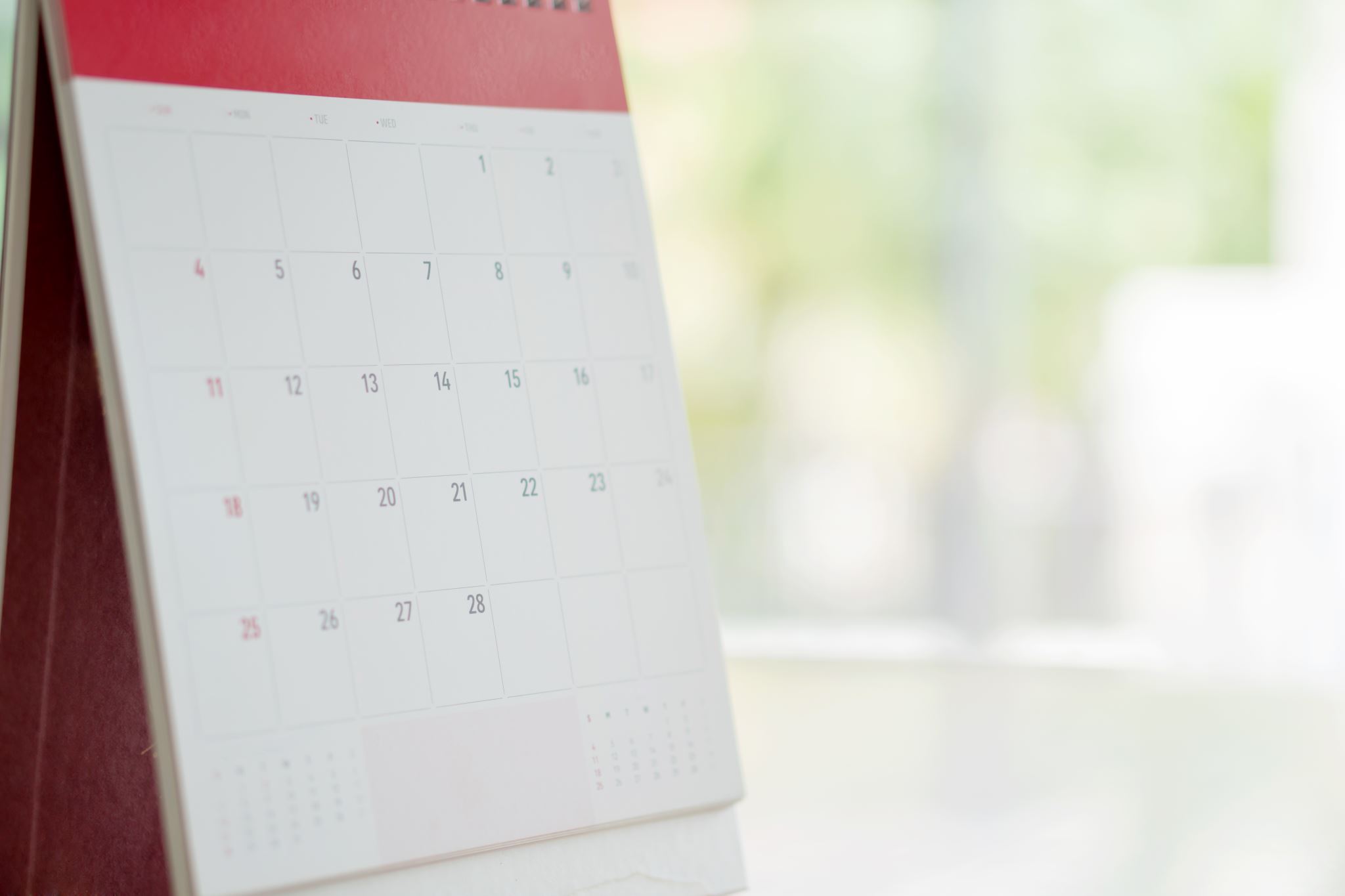 Coordinators
You will be assigned an intake coordinator
The coordinators work behind the scenes to help you in many different areas
All Full-Time NP’s will have a coordinator to complete all new admission, readmission’s and help with acute visit’s
Part-Time NP’s will have a coordinator to complete all new admissions and readmissions 
You will send your list daily to your coordinator (via signal, elations, or whatever method you two workout), when sending new admissions you will need to make sure the coordinator either has access to your buildings EHR or you are required to make sure they get the patient’s facesheet that includes, Name, DOB, Social, Insurance and Guarantor/POA 
Coordinators work on the notes daily with all new admits and readmits priority and then move on to acute visit’s, any notes not done for that day will be carried over to the next day and if unable to complete your coordinator will reach out and let you know what is your responsibility to help finish
Building Assignments
Please give your building your set day/time that you will visit each week
Check in with the Executive Director (ED) & Director of Nursing (DON) each and every time you are in the building. Ask how things are going and if there is anything you can do to improve their experience with AYD
Let Robin (marketing director) know anytime you have a new ED or DON so she can set up a time to meet them
Let Angie & Robin know of any problems/issues in your building so we can help you solve them or help address the issue
Let Angie & Robin know if another visiting group is attempting to get into one of your buildings
Treat your building as if it is your only building. We want to ensure they are happy and choose AYD over our competitors.
We are a guest!
Remember we are a guest at our facilities and it is a privilege to be there. The ED/DON are our customers.
Orientation
Shadowing
Time with Cheyenne/Tracy
You will begin shadowing current providers when you have approximately 1 month left in the credentialing process
Credentialing is the act of getting you and your NPI added to the insurance payor panels
Mount Carmel Health Partners does our credentialing
On average, credentialing lasts 3 months
Approximately 1-2 weeks prior to being on your own
You will learn about
Faxes (Updox)
EHR/EMR (Elation)
HIPAA compliant texting (Signal)
Clinisync
Time sheets
Email
Any questions you may have, or anything you’d like to go over
Skilled Nursing Facilities (SNF): you may round several times/wk to everyday
Assisted Living Facilities (AL’s): you likely will round once/wk to twice per week
Independent Living Facilities (IL’s): you will likely round monthly. You will schedule appts directly with your patients.  I suggest using the calendar in Elation to schedule. Your pt will get text alerts reminding them of your appointments. 
Small group homes: homes that have approximately 5 residents in them. Typically a residential house that has been licensed as a residential care facility or AL.
Private homes
Types of Facilities We Service
Writing Orders
SNF’s: usually have “telephone orders” that you will handwrite orders on. Some SNF’s use Point Click Care (PCC) or Matrix.  You are able to enter orders directly into these systems. The nurses are responsible for “taking off the orders” and setting up the testing; i.e. setting up labs you have ordered, ordering CXR, dopplers, etc. 
AL’s: Same as above.
IL’s: Typically don’t have nursing staff.  You will need to leave a prescription for the patient or electronically prescribe. Melissa Saunders, our administrative assistant can help with referrals.  Use the message option in Elation to send her orders and always copy Cheyenne Ford as well. This can be for labs (we use a visiting lab), xrays (we use Steel Valley or Mobilex), cardiology or other specialist referrals, etc. 
Private homes: same as IL’s.
Writing orders for Home Health
For SNF’s and AL’s: always ask pt if they have a preferred agency.  If they do, write the name of the agency in your order.  For instance: PT/OT eval and treat per ABC Agency per pt preference.
If they do not have a preference, do not reference a specific agency on your order. For instance, PT/OT eval and treat. The buildings typically have preferred agencies they partner with and we do not want to mess up their partnerships. 
If you hear that your building is unhappy with their partners it is ok to make suggestions or refer them to Angie.
Writing Orders for Hospice
Same rules apply to hospice as for home health.
Family Calls
Communication Methods
Speaking of returning calls….there are several ways we communicate.
Signal: secure texting app used between professionals.  There is a thread called PROVIDERS. It is amongst all of our providers and Tracy Vaughan, our office manager. You can also use Signal to communicate with outside vendors such as our home health liasons. We also use to communicate with our coordinators to send patient list and admission records. 
Email: please check 1-2 times/day.
Voicemail: you will be assigned an extension. Your voicemails will come through to your emails.  You can listen to it or read it. Please check for voicemails 1-2 times/day.
Fax through Updox: please check daily. 
Messages through Elation: these get filed in patient’s chart, we mainly use these for billing task and to make referrals. Also used to send on call messages.
Each provider has their own colored tab in Updox. 
You can sign and send orders to your buildings, to pharmacies, and other companies.
You can also download the items in your faxes and click and drag them into the patient’s chart in Elation.
When you are done with a fax make sure to archive it so your fax box stays organized.
Faxes via Updox
Paperwork
You can put one hour/wk on your timesheet for checking faxes (10-15 mins/day)
NP’s/PA’s are allowed to fill out and bill for Home Health Certs/Recerts (485’s)
NP’s/PA’s are not allowed to do hospice certs/recerts
NP’s/PA’s are not allowed to sign death certificates (your collaborator will sign your death certificates or the doctor rounding in your building)
NP’s/PA’s are allowed to fill out VA forms and sign them
NP’s/PA’s are not allowed to sign expert evals or guardianship papers but you will fill them out and cosign
Prior Authorizations
As these come in the faxes and cover my meds, the coordinators will complete. 
If they have questions, they will reach out to you for more information to complete the PA. 
Occasionally the PA will be put into your box to fill out if it requires more detail than the coordinators can provide (i.e. what meds have been previously tried).
Narcotics
NP’s/PA’s can order narcotics in SNF’s and AL’s.
Please encourage your buildings not to wait until they are out to call for refills
Please check with your buildings on Friday afternoons to see if anyone needs refills before the weekend on-call provider takes over
You can e-prescribe narcotics in Elation or write out a script and fax it to the pharmacy
You can give a verbal, emergency telephone order over the phone after hours. It is a 3 day supply and must be followed up with a written prescription that covers your order. For instance, you would write: 
Norco 5/325 mg tabs
#6 (six)
Take one tab po BID
Prescription to cover verbal order give on 4/12/21
Your buildings will be instructed to fax us the referrals for new pts along with a face sheet that should include demographics, insurance info, etc
Sometimes you will be asked to help get this info for your coordinator if they have exhausted other resources. If we don’t have insurance info we don’t get paid.
All new patients at AL’s, IL’s, and homes must sign a consent to treat. This is not necessary at SNF’s.
New Patients
Psych NP referrals
All referrals require a signed psych consent to treat or if a new CTT has been completed it already includes psych
You will then send the referral to Tracy Vaughan & Cheyenne Ford in Elation with reason for referral or fill out the referral sheet. 
If you fill out the referral sheet you will send that along with the CTT to Cheyenne Ford and she will add them to the spread sheet and Elations to be seen. 
Cheyenne will also tag the patient in Elation as “psych referral” and once they are seen by psych the tag will be changed to ”seen by psych”
Wound np referral
Please send referral in Elation to Tracy Vaughan & Cheyenne Ford.  They will then assign to one of our wound NP’s.  Please give details of what is needed in this message.
Billing Task
If you sign off on a note and billed the incorrect CPT code, please notify Cheyenne or Tracy immediately so they can fix the error.  
Tracy and Cheyenne go through billing tasks 2-3 times a week. 
When there is an error in your billing it will generate a billing task. Tracy and Cheyenne go through those and will send you a message in Elation with the error and ask for corrections. 
Please respond to those billing task messages as soon as you can so we can update the billing to get paid. 
We would like these to be addressed within 48 hours.
Medicare Wellness Visits
All patient’s have to be checked in Medicare portal to determine patient’s eligibility
Cheyenne has created spread sheet list with buildings and patient’s who are eligible for wellness visits. This list includes date of eligibility and what billing code to use 
Please follow the list as every patient in that building has been checked. If you have a new patient your coordinator can look them up and add them to the list 


https://www.cms.gov/Outreach-and-Education/Medicare-Learning-Network-MLN/MLNProducts/preventive-services/medicare-wellness-visits.html
Initial Wellness Visit
Preform Health Risk Assessment
At min the following must be included: Demographics, Health Status, Psychosocial risk’s, Behavioral Risk, Activities of Daily Living
Establish pt’s medical and family hx 
Includes past medical hx, surgical hx, family hx, social hx, medication list, allergies 
Establish list of current providers and suppliers
Include current providers who regularly provider medical care, ex: hospice, cardiologist, ect. 
Measure
Height, Weight, BMI, Blood pressure 
Detect any cognitive impairment 
Assess by direct observation, information from family and caregivers, complete cognitive assessment 
Review pt’s potential depression risk factors
Complete a depression screening 
Review function ability and level of safety 
Ability to preform ADL’s, Fall Risk assessment, Hearing impairment, Home safety 
Establish screening schedule for pt’s 5-10yr checklist 
Age-appropriate preventative services, immunizations 
Establish list of risk factors
Mental health conditions including depression, substance use d/o, cognitive impairments, Blood pressure, Obesity, ect, include treatment options associated risks and benefits 
Provide personalized health advice and appropriate referrals 
Fall prevention, nutrition, physical activity, tobacco-use cessation, weight loss, cognition 
Provide Advance Care Planning (cannot be done on hospice pt’s) 
Preparation of advance directive, future care decisions they might need to make, caregiver identification, explanation of advance directives (may need to complete forms)
Annual Wellness Visit
Update Health Risk Assessment
At min the following must be included: Demographics, Health Status, Psychosocial risk’s, Behavioral Risk, Activities of Daily Living
Update pt’s medical and family hx 
Includes past medical hx, surgical hx, family hx, social hx, medication list, allergies 
Update list of current providers and suppliers
Include current providers who regularly provider medical care, ex: hospice, cardiologist, ect. 
Measure
Height, Weight, BMI, Blood pressure 
Detect any cognitive impairment 
Assess by direct observation, information from family and caregivers, complete cognitive assessment 
Update screening schedule for pt’s 5-10yr checklist 
Age-appropriate preventative services, immunizations 
Update list of risk factors
Mental health conditions including depression, substance use d/o, cognitive impairments, Blood pressure, Obesity, ect, include treatment options associated risks and benefits 
Provide and Update personalized health advice and appropriate referrals 
Fall prevention, nutrition, physical activity, tobacco-use cessation, weight loss, cognition 
Provide Advance Care Planning (cannot be done on hospice pt’s) 
Preparation of advance directive, future care decisions they might need to make, caregiver identification, explanation of advance directives (may need to complete forms)
Initial Wellness Visit: G0438 
Annual Wellness Visit: G0439 
Advance care planning: 99497 (any dx code)
Impacted Cerumen: 69210 (must be ear specific)
Smoking Cessation: 
99406 3-10mins
99407 >10mins
Billing Codes
25: Appended to E/M codes when a procedure is preformed on the same date of service but the 2 services are not related, ex: E/M visit and ear cleaning 
59: Appended to procedures when done same day as another distinct procedure – DO NOT USE ON MEDICAID, ex: ear cleaning and removal or foreign body in ear 
51: Used the same as 59 but for Medicaid 
SA: Appended to E/M when provider is NP and patient is covered by Medicaid or Medicaid HMO/MCO plan as primary payer 
UD: Appended to E/M when provider is PA and patient is covered by Medicaid or Medicaid HMO/MCO plan as primary payer 
GW: Appended to CPT codes when service is done on patient that is hospice and the reason for service is not related to the reason for hospice 
95: used when you complete telehealth visit
Modifiers
Federally Mandated 30/60 Day Visits
Medicare will pay for federally mandated visits that monitor and evaluate residents:
At least once every 30 days for the first 90 days after admission, and
At least once every 60 days thereafter.
These visits are considered timely if they occur no later than 10 days before or after the date the 30/60 day visit was required.
Documentation should consist of the following:
If the primary reason for the physician/NPP visit is the performance of a Federally Mandated visit, the documentation should reflect the following:
The Chief Complaint or rationale for the visit in the clinical note should reflect the visit that date was for a federally mandated or 30- or 60-day visit.
The documentation must support a review of the resident's total program of care was performed. This must include:
A review of medications
A review of current treatment plan
Review of all patient diagnoses and current status of each.
Write, sign, and date progress notes at each visit.
The documentation and/or time listed in note should support the level of care billed.
Source: CMS, 2021
Continued… Mandated Visits
The federally mandated E/M visit may serve also as a medically necessary E/M visit if the situation arises (i.e., the patient has health problems that need attention on the day of the scheduled mandated physician E/M visit.) When this occurs:
The Chief Complaint or rationale for the visit indicate both the medical necessity for the visit as well as indicate this was a federally mandated visit.
The documentation must support the level of care billed for medical necessity.
The documentation must support all the criteria for a federally mandated visit:
A review of medications
A review of current treatment plan
Review of all patient diagnoses and current status of each.
Write, sign, and date progress notes at each visit.
The documentation and/or time listed in note should support the level of care billed.
An annual nursing facility assessment visit code may substitute as meeting one of the federally mandated physician visits if the code requirements for CPT code 99318 are fully met and in lieu of reporting a Subsequent Nursing Facility Care, per day, service (CPT codes 99307 – 99310). The CMS Medicare Claims Processing Manual (chapter 12, section 30.6.13.B) specifies that the annual nursing facility assessment visit "shall not be performed in addition to the required number of federally mandated physician visits.“
Source: CMS, 2021
Ohio Regulations regarding medical supervision:
Each resident of a nursing home shall be under the supervision of a physician.
Each resident of a nursing home shall be evaluated by a physician or other licensed health professional acting within the applicable scope of practice, at least once every thirty days for the first ninety days after admission or three evaluations.
After this period, each resident of a nursing home shall be evaluated by a physician or other licensed health professional acting within the applicable scope of practice at least every sixty days, except if the attending physician documents in the medical record why it is appropriate. The resident may be evaluated no less than once every 120 days.
The evaluations required by this rule shall be made in person. In conducting the evaluation, the physician or licensed health professional shall solicit resident input to the extent of the resident's capabilities.
The physician or licensed health professional shall write a progress note after each evaluation depicting the current condition of the resident based upon consideration of the physical, mental and emotional status of the resident.
A physician or licensed health professional visit is considered timely if it occurs no later than10 calendar days after the date the visit was required.
Source: CMS, 2021